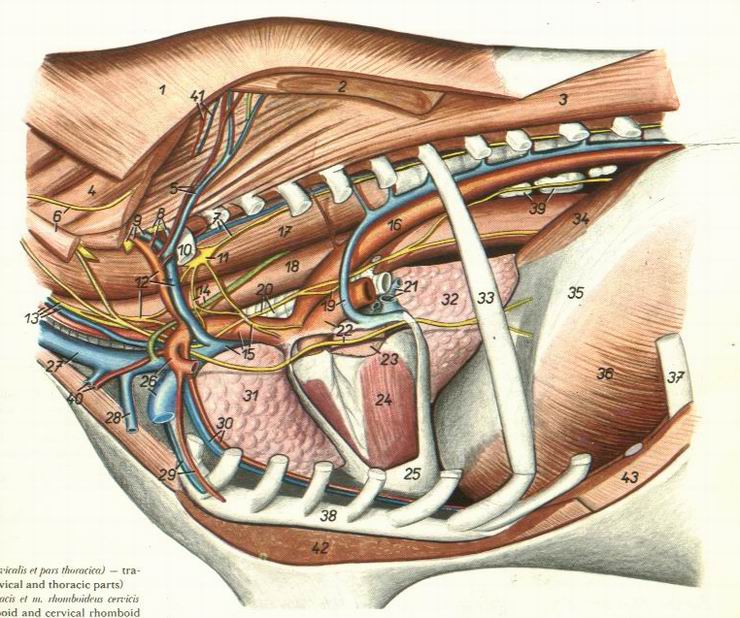 Vessels of thoracic cavity in Ox
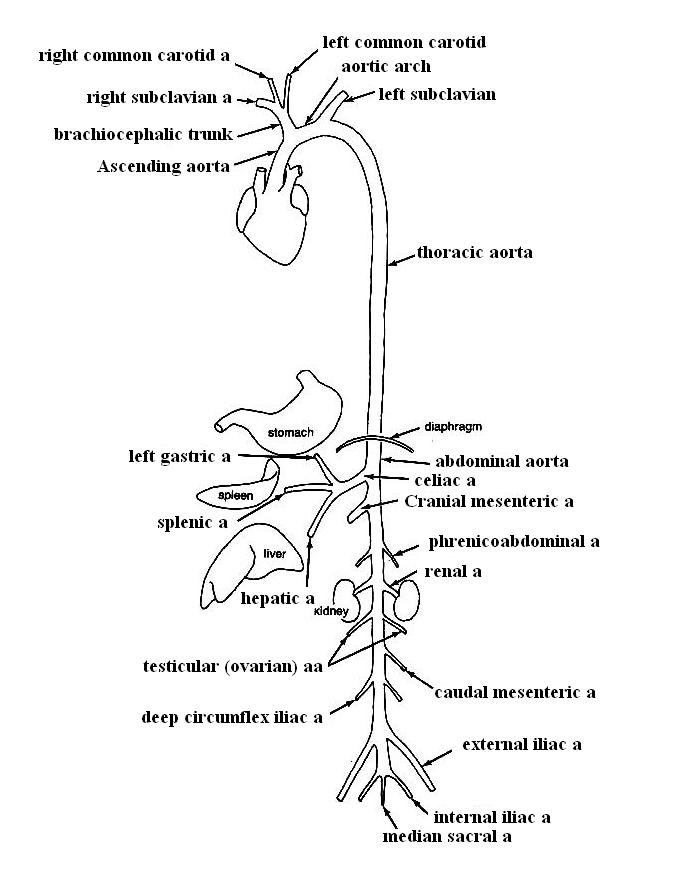 Vessels Of Abdominal Cavity
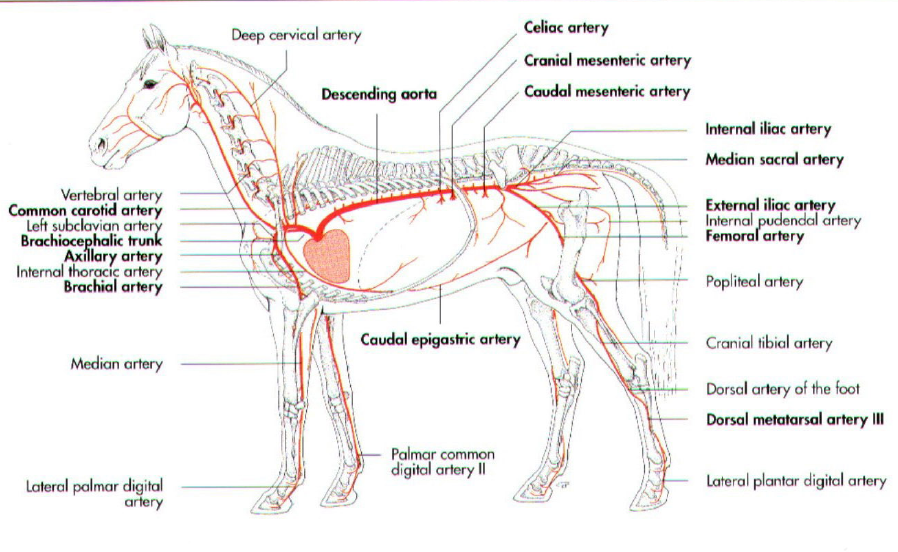 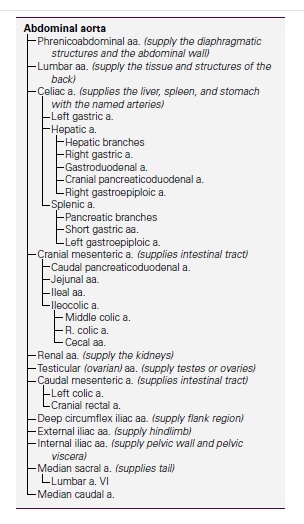 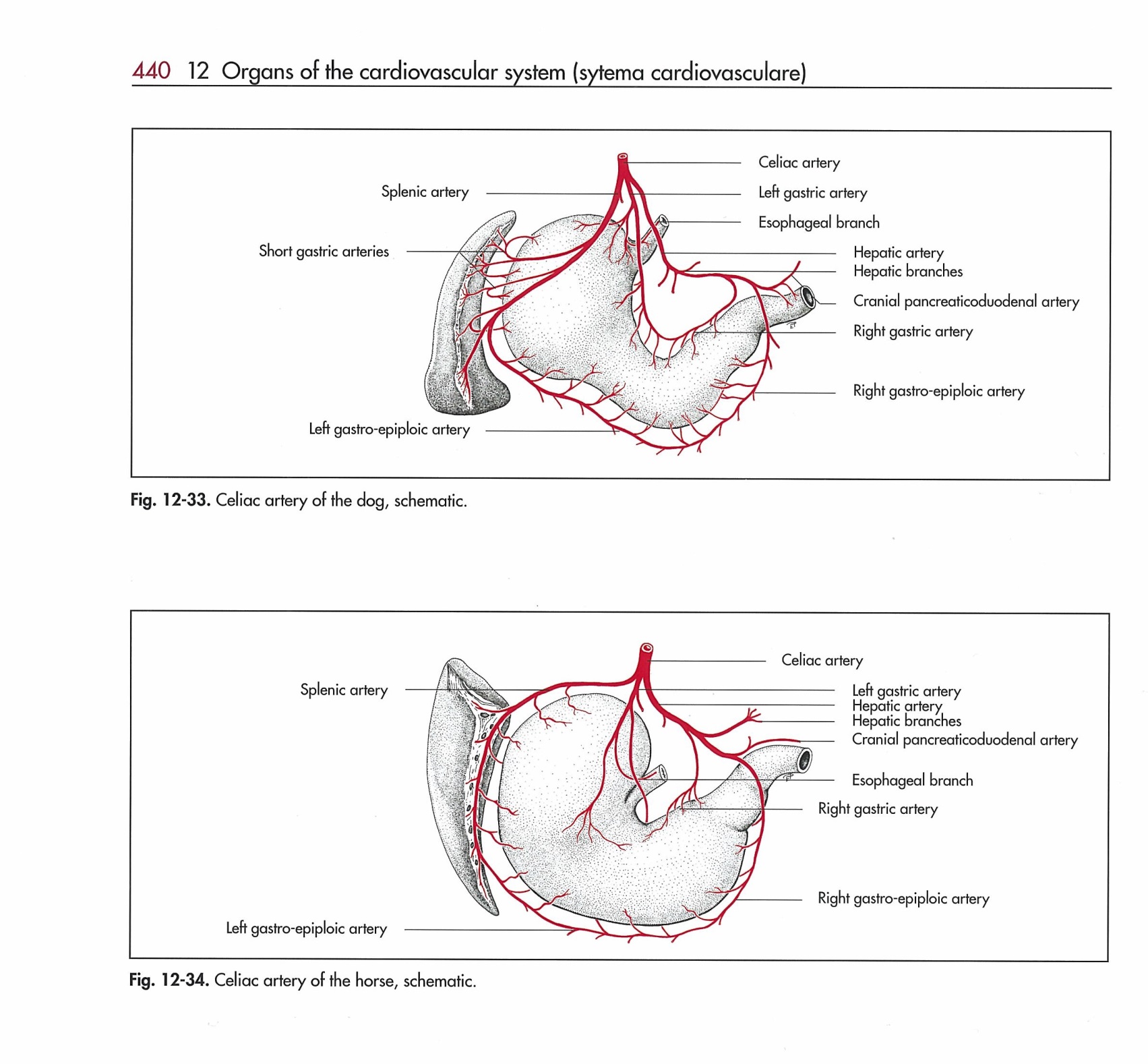 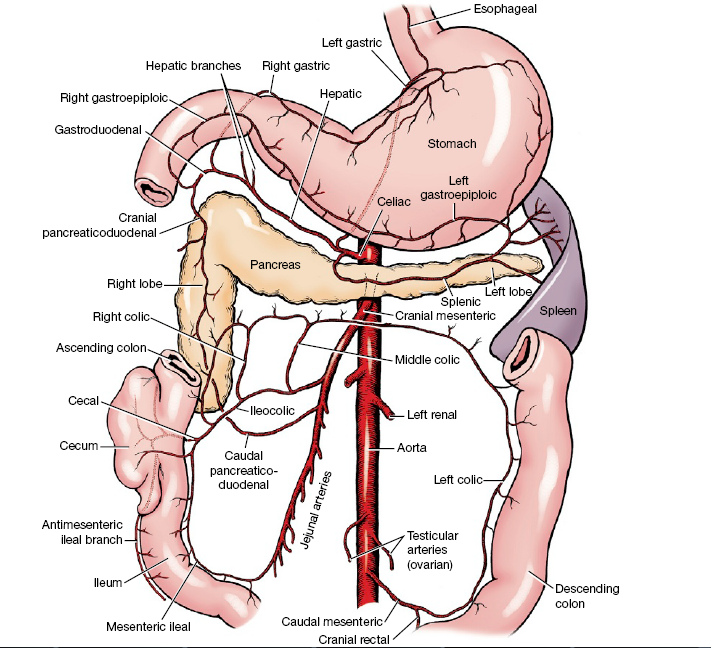 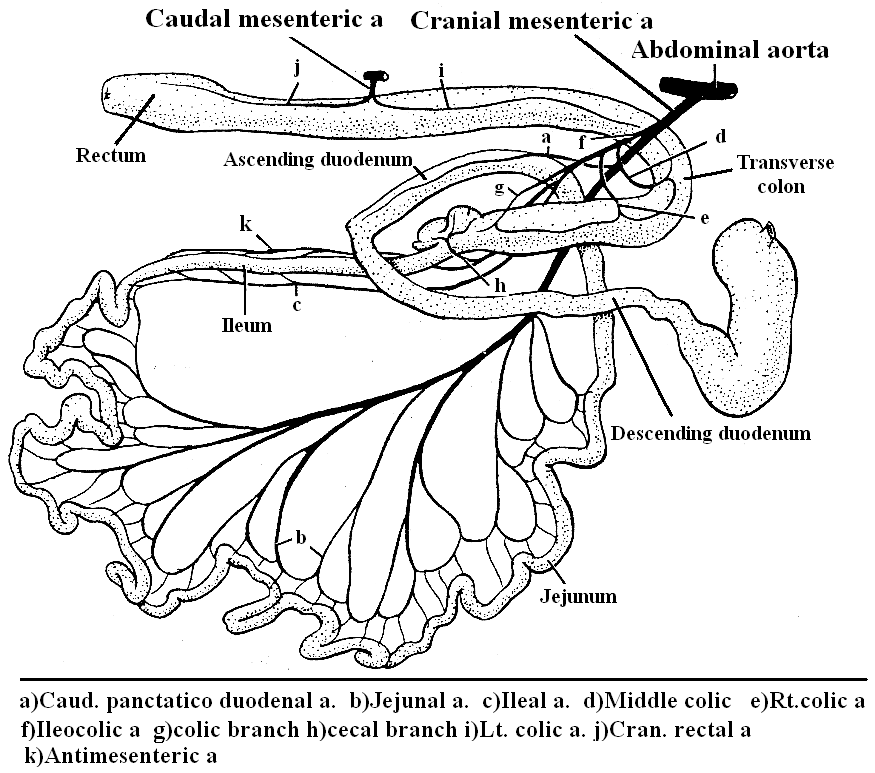 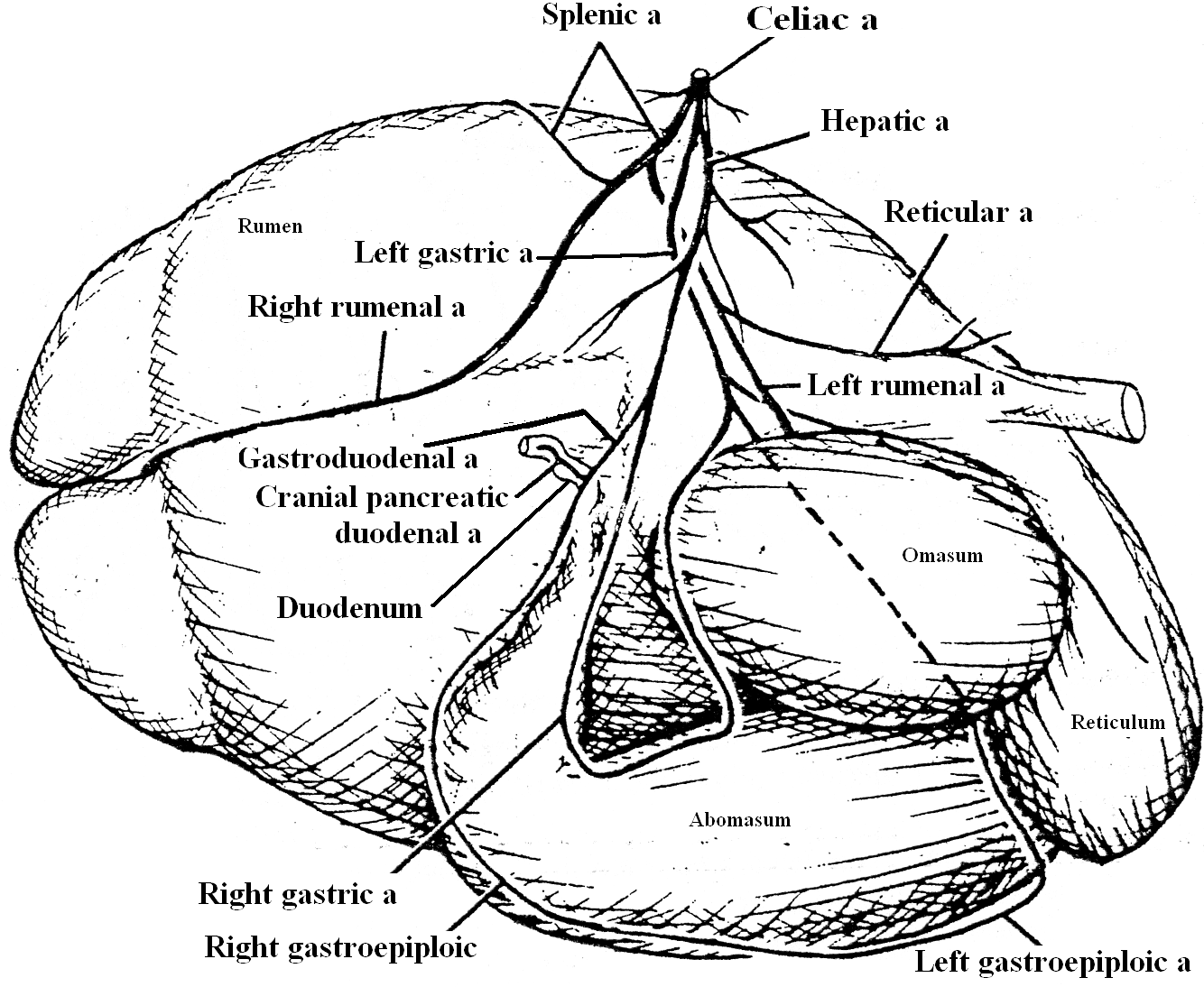 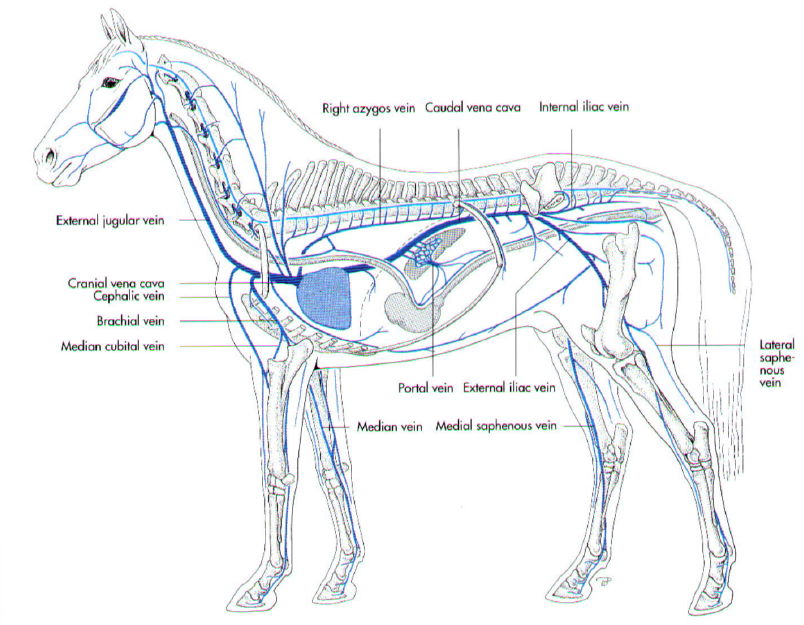 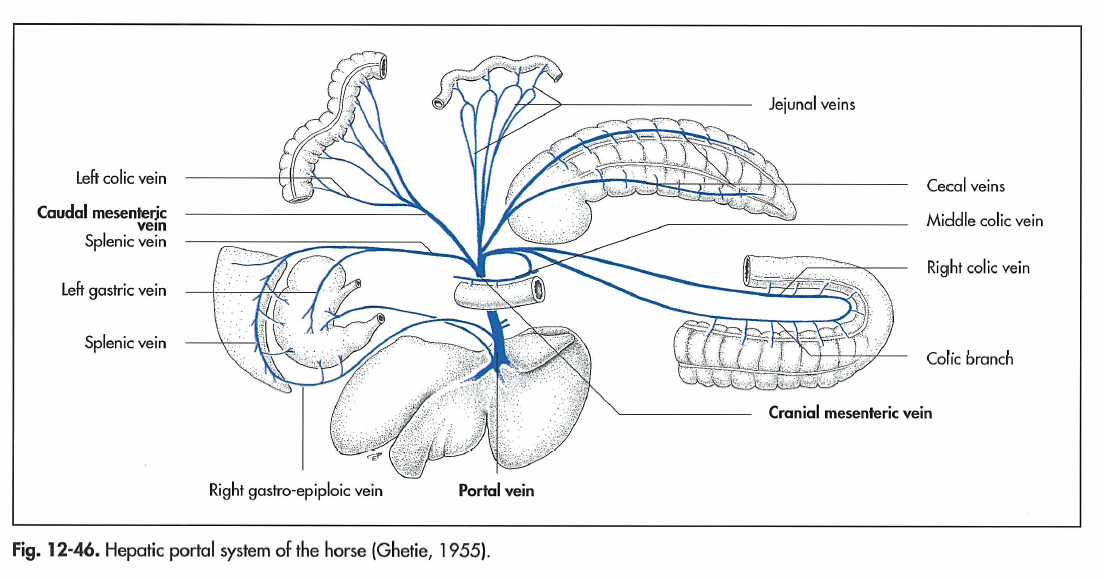 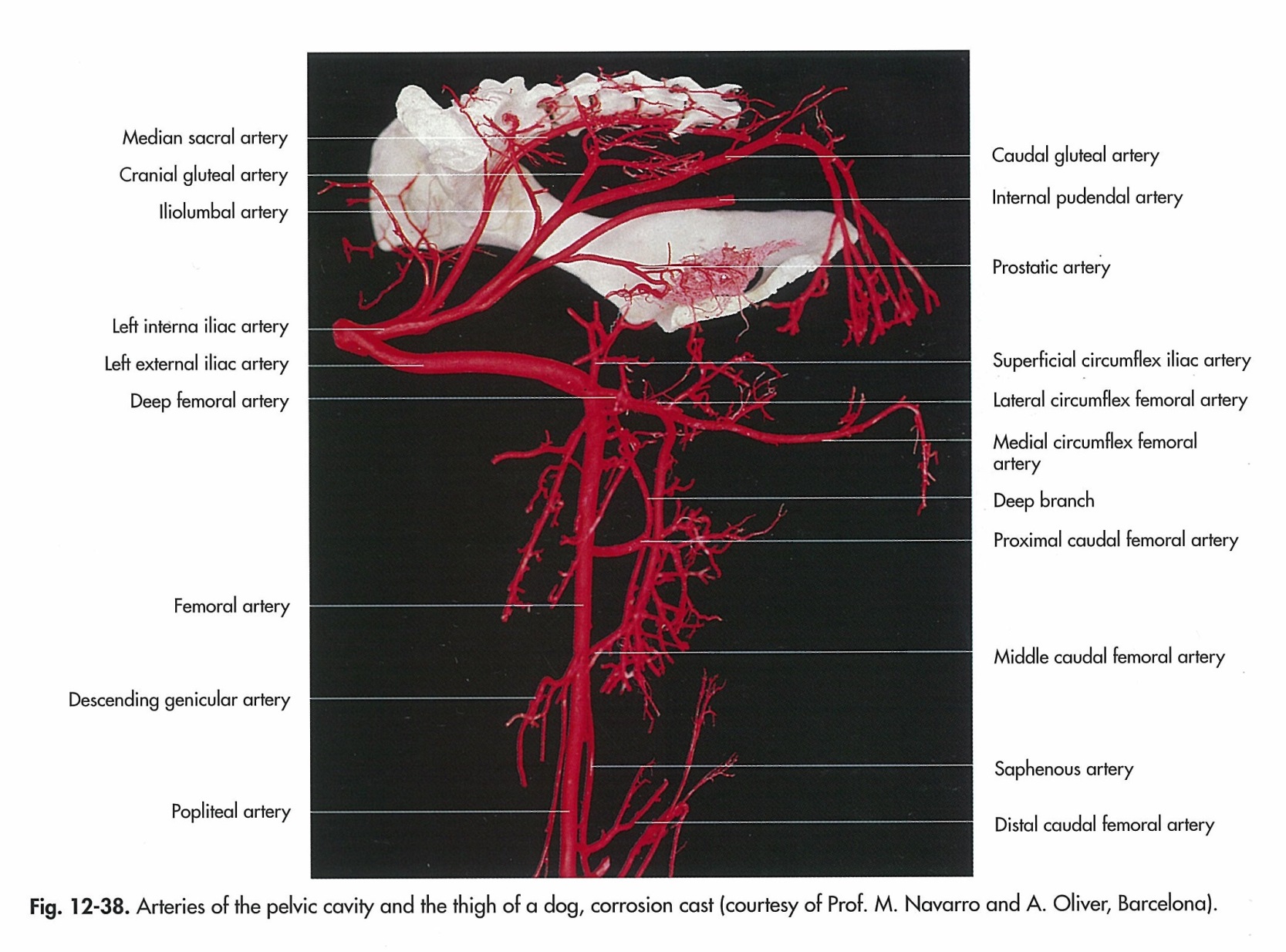 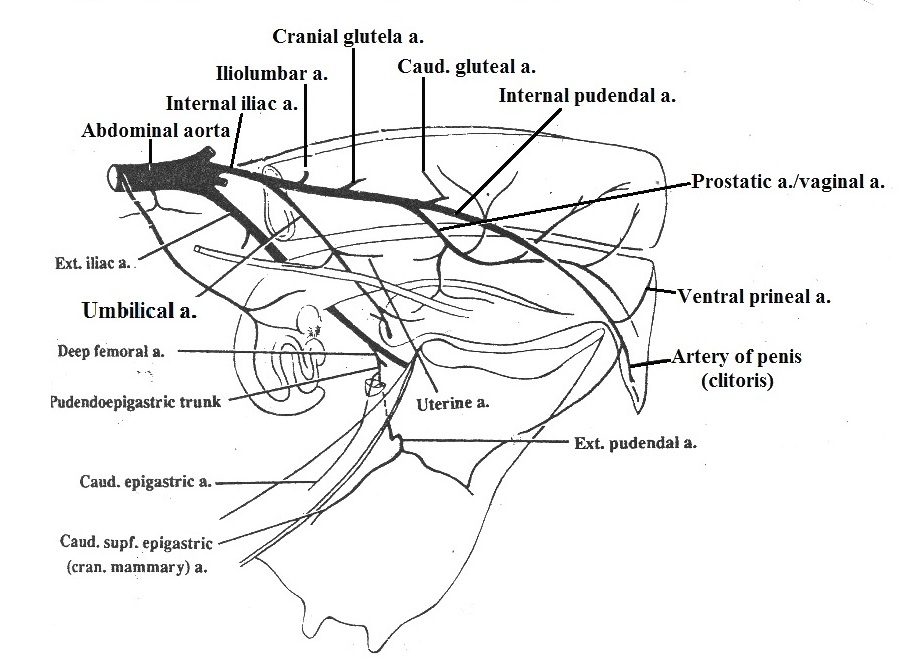 انشعابات سرخرگ خاصره ای داخلی در گاو
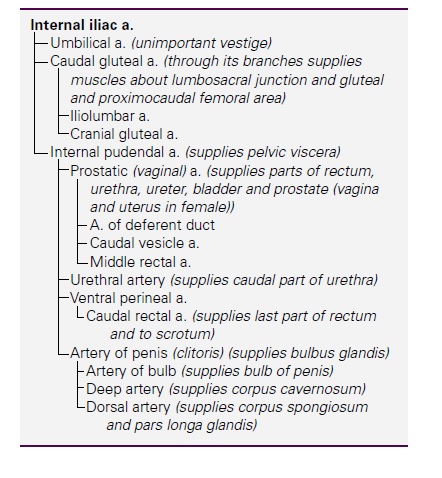 Branches of iliac artery in dog